МБДОУ д/с «Журавушка»
Предметно – развивающая среда
Раз пенёк, два пенёк…
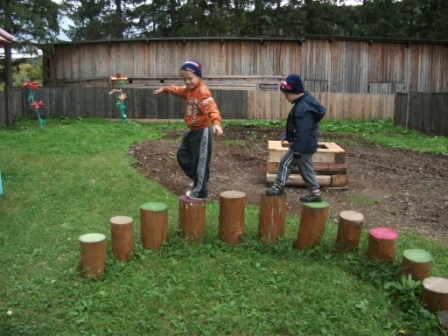 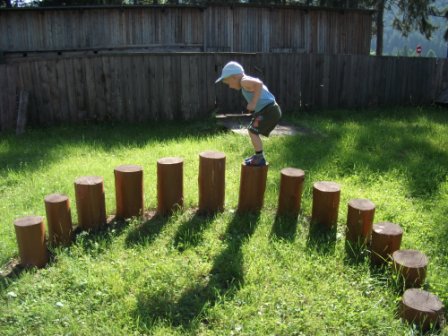 «Смоляной бычок»
Сказочный мир
Цель: 

Познакомить детей с русской народной сказкой
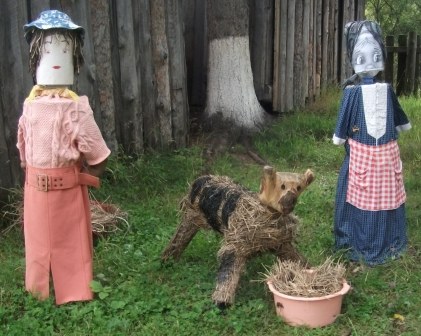 «Царевна – лягушка»
Цель:
Познакомить детей с русской народной сказкой
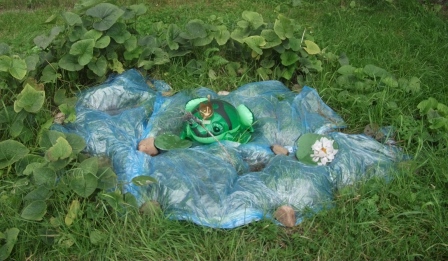 Там белочка живёт и орешки всё грызёт…
Цель:

Познакомить детей с творчеством А.С. Пушкина
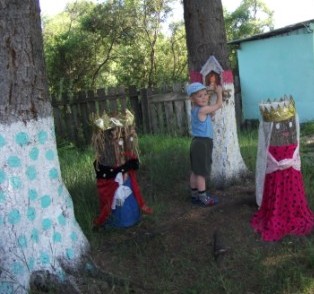 «Сказка о рыбаке и рыбке»
Пушкинские герои
Цель:

Способствовать накоплению эстетического опыта
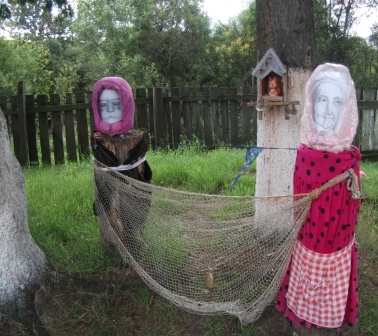 Игры на асфальте
«Змейка»
Способствует
расширению 
двигательного 
опыта
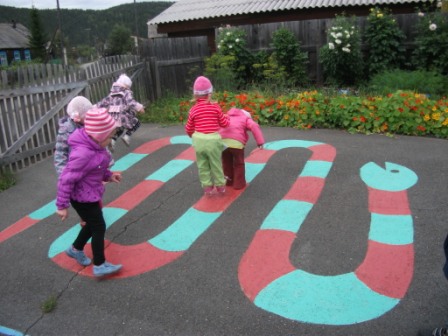 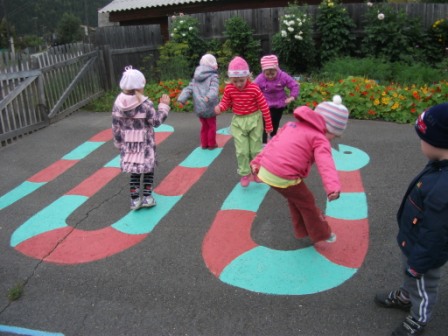 Организация активности                     детей на воздухе
«Солнышко    с
косичками»
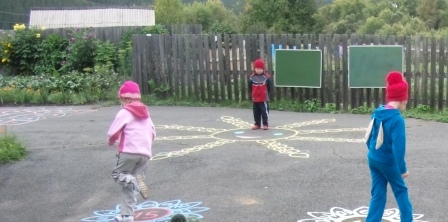 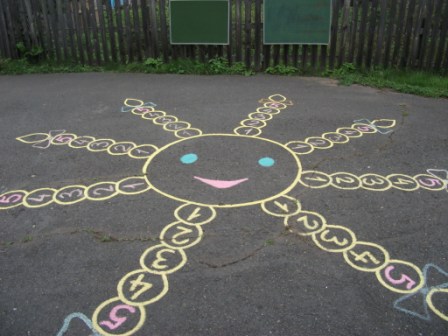 «Божья коровка»
Прыгаем мы ловко!
Мухоморы
На лужайке, возле пня шапочка с пупырками, вы не любите меня, вот уже зафыркали!

Чем же я виноват, Что меня не едят?!
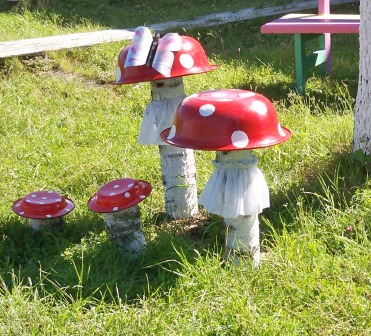 Слева – лето, справа – лето,                       До чего прекрасно это!
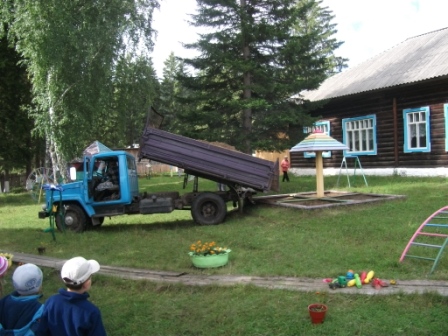 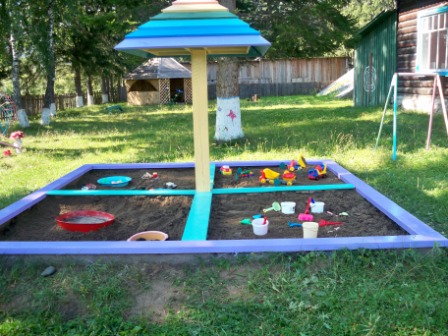 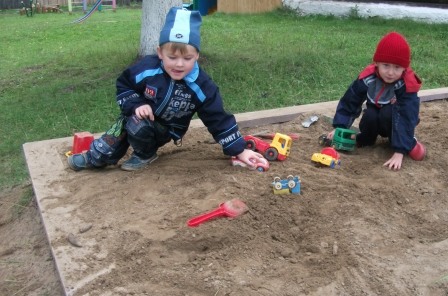 Паравозик из ромашково
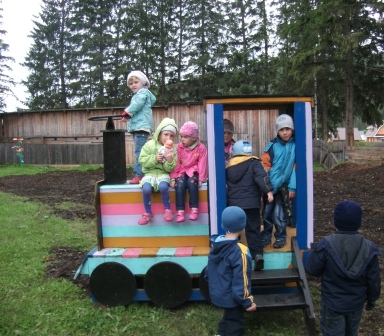 Что летом родится –                            зимой пригодится
Наш огород
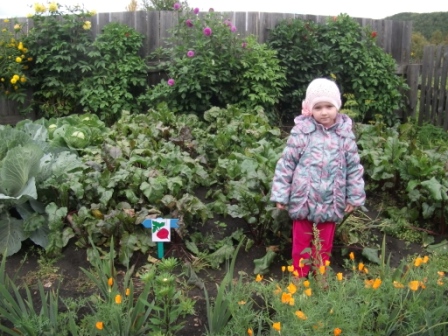 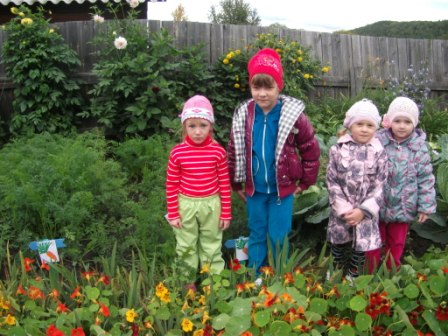 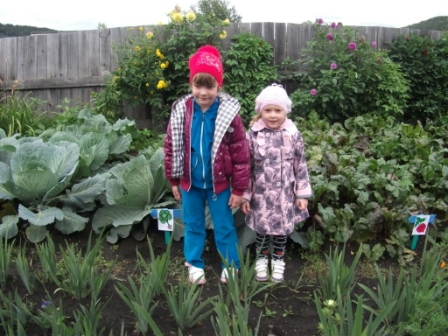 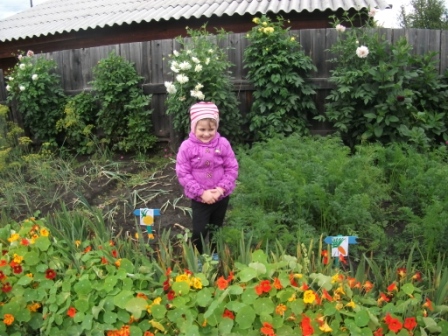 ПРОЕКТНАЯ ДЕЯТЕЛЬНОСТЬ                            «ЦВЕТОЧНАЯ КЛУМБА»
Расширять знания детей о
     растениях цветника
Наша клумба
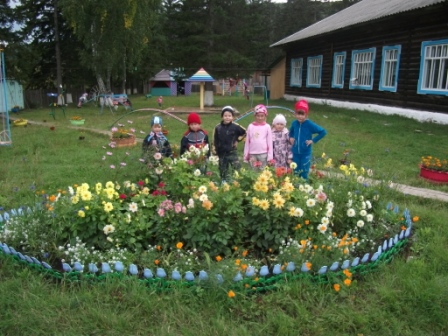 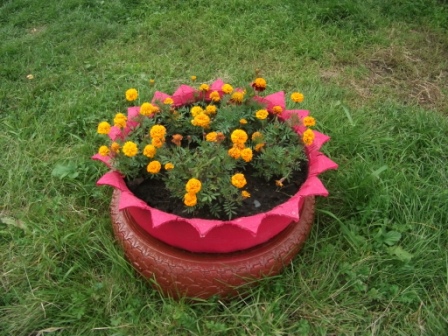 Качели                    Горка
Развитие чувства равновесия
Развитие физической активности
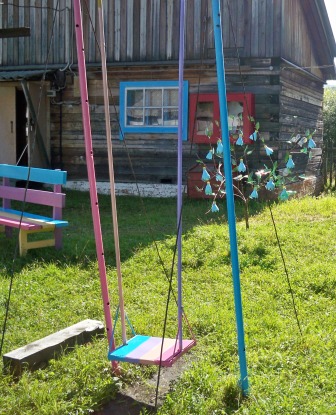 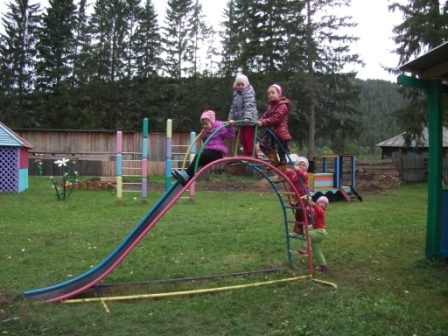 Пройдемся по крокодилу, кочкам                              мостику…
Мостик
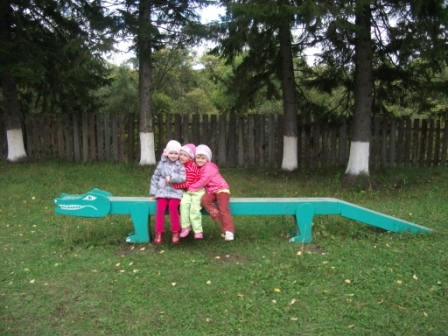 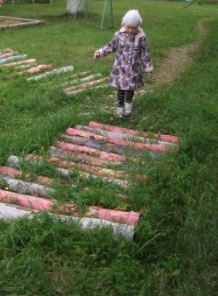 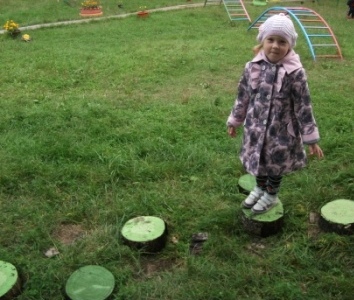 На участке
«Ужи»
«Плетень»
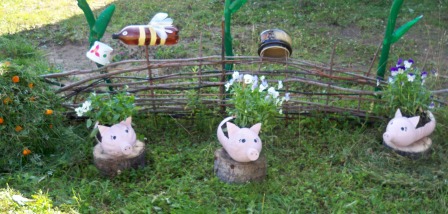 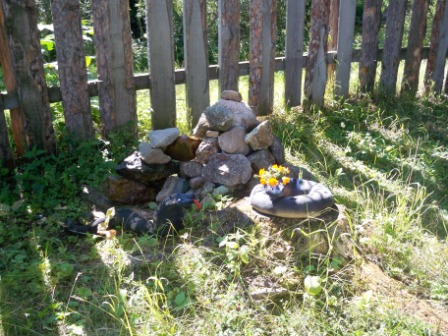